Математика 
2класс
Устный счёт
Составила: Сарнецкая Л.М.,учитель начальных классовМБОУ «СОШ№26»
Разгадайте правило, по которому составлены схемы, и вставьте пропущенные числа:
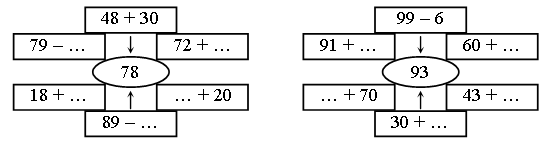 Разгадайте закономерность и продолжите ряды чисел:
а) 99, 78, 57, … , … , … ;
б) 15, 30, 45, … , … , … ;
     в) 1, 11, 23, 37, … , … , … ;
г) 12, 24, 36, … , … , … ;
д) 87, 76, 65, … , … , … .
Вставьте цифры в «окошки», чтобы получились верные равенства:
7…   – 4 = 70              … 8 – 40 = 38             … 2 + 20 = 62
6 … – 5 = 64             …3 + 20 = 83               5 …+ 20 = 74
5 … + 3 = 58             …. 7 – 50 = 47            7 … + 20 = 93
4 …. + 6 = 48             … 2 + 70 = 92            ….9 – 60 = 19
Сколько на чертеже:кругов ;    квадратов ;     треугольников ?
Игра «Стрелок».Составьте выражения по схеме:  +  = 100.